For Engage card sort:
Print slides 2-6 of this PowerPoint as handouts. (4 or 6 per page will work best).  
Or, you can make your own graphs with a similar variety of slopes. 
Have students work in pairs to order the cards from least slope to greatest slope with a justification of their order.
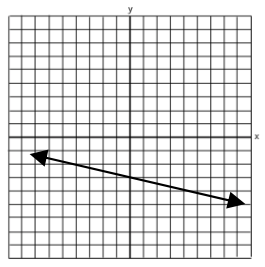 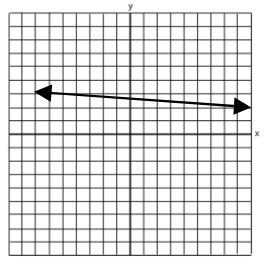 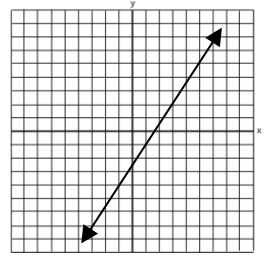 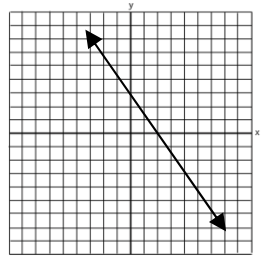 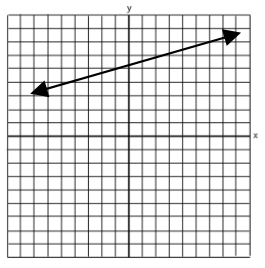